Trip A = 96 light years
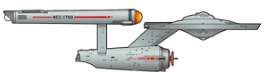 Trip D = ?
Trip B = 56 light years
Trip C = ?
Students take the shortest trip
Trip A = 96 light years
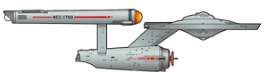 d = 23.562
     
                   r = 2x
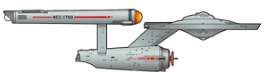 Trip B = 56 light years
10
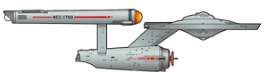 TRIP D:

10 + 24 + 30 = 64 LY
Trip C is the shortest at 54 Light Years

Therefore the students travel to planet C for math class

Question 1 complete
y = ax + b

y = (160) x + b  at points (5, 720) and (10,1520)

720 = (160)(5) + b
720 = 800 + b
720 – 800 = b
-80 = b

y = 160x - 80
1520 = (160)(10) + b
1520 = 1600 + b
1520 – 1600 = b
-80 = b
y = 155x    and   y = 160x – 80

By comparison: 155x = 160x – 80
                         155x – 160x = - 80
                                         -5x = -80
                                            x = -80/(-5) = 16 minutes


Conclusion:

They arrive at class at exactly the same time